Date: 14-Oct-2014




		LINUX  and Vi Editor



						Vinit  S Bhosle
					           (vinit@tifr.res.in)
Topics Covered
Introduction to Linux
File Structure
File System commands
File Permissions
Vi Editor and its modes
How to Enter Edit and Exit from Vi mode
Working around Vi
Introduction
Linux creator– Linus Torvalds
Its an Open Source Operating System
Source Code Available.
User can customized Kernel as per their needs.
File Structure
/bin , /usr/bin , /usr/local/bin:- User executables 
/etc :- Configuration files 
/root , /home/users:- Home directories 
/var, /srv, /usr :- Server data 
/lib, /lib64, /usr/lib , /usr/local/lib:- Shared libraries 
/boot :- Kernel , Boot loaders 
/tmp:- Temporary files 
/proc , /sys :- System information 
/media , /mnt :- Mount points
Diagram
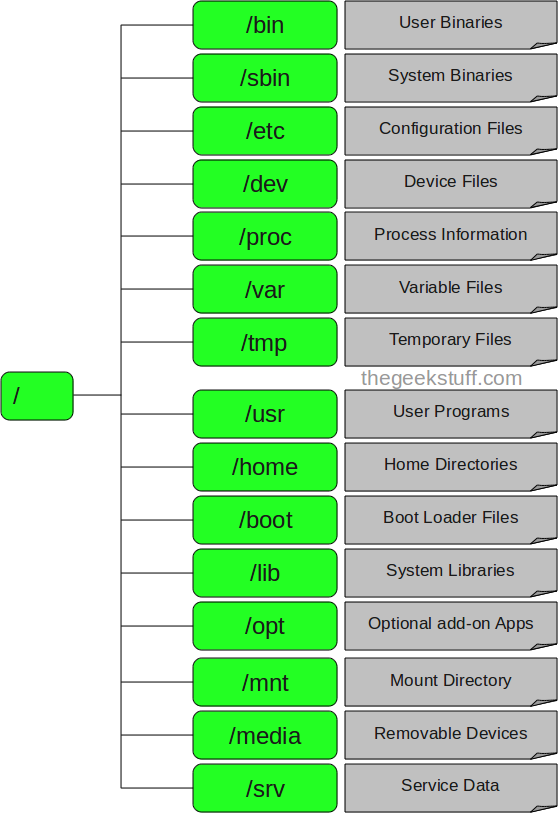 Description
1. / – Root

Every single file and directory starts from the root directory.
Only root user has write privilege under this directory.
Please note that /root is root user’s home directory, which is not same as /.

2. /bin – User Binaries

Contains binary executables.
Common linux commands you need to use in single-user modes are located under this directory.
Commands used by all the users of the system are located here.
For example: ps, ls, ping, grep, cp.

3. /sbin – System Binaries

Just like /bin, /sbin also contains binary executables.
But, the linux commands located under this directory are used typically by system administrator, for system maintenance purpose.
For example: iptables, reboot, fdisk, ifconfig.
Description
4. /etc – Configuration Files

Contains configuration files required by all programs.
This also contains startup and shutdown shell scripts used to start/stop individual programs.
For example: /etc/resolv.conf, /etc/logrotate.conf

5. /dev – Device Files

Contains device files.
These include terminal devices, usb, or any device attached to the system.
For example: /dev/tty1, /dev/usbmon0

6. /proc – Process Information

Contains information about system process.
This is a pseudo filesystem contains information about running process. For example: /proc/{pid} directory contains information about the process with that particular pid.
This is a virtual filesystem with text information about system resources. For example: /proc/uptime
Description
7. /var – Variable Files

var stands for variable files.
Content of the files that are expected to grow can be found under this directory.
This includes — system log files (/var/log); packages and database files (/var/lib); emails (/var/mail); print queues (/var/spool); lock files (/var/lock); temp files needed across reboots (/var/tmp);

8. /tmp – Temporary Files

Directory that contains temporary files created by system and users.
Files under this directory are deleted when system is rebooted.

9. /usr – User Programs

Contains binaries, libraries, documentation, and source-code for second level programs.
/usr/bin contains binary files for user programs. If you can’t find a user binary under /bin, look under /usr/bin. For example: at, awk, cc, less, scp
/usr/sbin contains binary files for system administrators. If you can’t find a system binary under /sbin, look under /usr/sbin. For example: atd, cron, sshd, useradd, userdel
/usr/lib contains libraries for /usr/bin and /usr/sbin
/usr/local contains users programs that you install from source. For example, when you install apache from source, it goes under /usr/local/apache2
Description
10. /home – Home Directories

Home directories for all users to store their personal files.
For example: /home/john, /home/nikita

11. /boot – Boot Loader Files

Contains boot loader related files.
Kernel initrd, vmlinux, grub files are located under /boot
For example: initrd.img-2.6.32-24-generic, vmlinuz-2.6.32-24-generic

12. /lib – System Libraries

Contains library files that supports the binaries located under /bin and /sbin
Library filenames are either ld* or lib*.so.*
For example: ld-2.11.1.so, libncurses.so.5.7

13. /opt – Optional add-on Applications

opt stands for optional.
Contains add-on applications from individual vendors.
add-on applications should be installed under either /opt/ or /opt/ sub-directory.
Description
14. /mnt – Mount Directory

Temporary mount directory where sysadmins can mount filesystems.

15. /media – Removable Media Devices

Temporary mount directory for removable devices.
For examples, /media/cdrom for CD-ROM; /media/floppy for floppy drives; /media/cdrecorder for CD writer

16. /srv – Service Data

srv stands for service.
Contains server specific services related data.
For example, /srv/cvs contains CVS related data.
File System commands
pwd - report your current directory 
cd <to where> - change your current directory 
ls <directory> -list contents of directory 
cp <old file> <new file> - copy 
mv <old file> <new file> - move (or rename) 
rm <file> -delete file(s) 
mkdir <new directory name> -make a directory 
 mkdir -p /home/vinit/test(Creates a sub directory)
rmdir <directory> -remove an empty directory 
man <command name> 
man command gives you help on that command.
ls command
ls - list directory contents 
Usage : ls [OPTIONS] [FILE] 
OPTIONS 
-l Use a long listing format 
-a Do not ignore entries starting with . (for e.g .forward) 
-h Print sizes in human readable format (e.g., 3K 389M 3G) 
-d List directory entries instead of contents 
-R List subdirectories recursively 
-r Reverse order while sorting 
-S Sort by file size 
-t Sort by modification time 
-1 List one file per line 

Mostly used options in ls 
ls -l, ls –la, ls -1, ls -lh, ls -ltr, ls -lS
File Permissions
There are 3 kinds of users in linux : UGO
 UGO :  user, group and others.

r -    Read permissions 
w -  Write permissions 
x -    Execute permissions 
rwx = 111 in binary = 7 
rw- = 110 in binary = 6 
r-x = 101 in binary = 5 
r-- = 100 in binary = 4
Permission Diagram
777(rwxrwxrwx) No restrictions on permissions. Anybody may do anything. Generally not a desirable setting.

755(rwxr-xr-x) The file's owner may read, write, and execute the file. All others may read and execute the file. This setting is common for programs that are used by all users.

700(rwx------) The file's owner may read, write, and execute the file. Nobody else has any rights. This setting is useful for programs that only the owner may use and must be kept private from others.

666(rw-rw-rw-) All users may read and write the file.

644(rw-r--r--) The owner may read and write a file, while all others may only read the file. A common setting for data files that everybody may read, but only the owner may change.

600(rw-------) The owner may read and write a file. All others have no rights. A common setting for data files that the owner wants to keep private.
Changing File Permissions
Make a file readable : 
$ chmod 765 abc.txt
7 -> 111 -> rwx 
6 -> 110 -> rw- 
5 -> 101 -> r-x 
-rwx rw- r-x 1 vinit cccf 224 Oct 14 10:00 abc.txt 
OR 
$ chmod +w abc.xt 
$ chmod o+w abc.xt 
$ chmod g+x,o+w abc.txt
Changing File Ownership
Change who owns a file: 
$ chown <user> <filename> 
chown vinit:cccf abc.txt 
chown –R vinit:cccf  test 
Change to which group the file belongs: 
$ chgrp <group> <filename> 
chgrp cccf abc.txt
Getting Recursive
copy a directory and its contents to other hosts ID: 
$ scp -r <directory> vinit@tifr.res.in: 

copy a directory and its contents: 
$ cp -r <directory> <destination_dir> 

Find a pattern in a directory and its subdirectories: 
$ grep -r <pattern> <destination_dir>
Redirecting output to a file with > 
Redirecting input from a file with <
Redirection Symbols
>file Make file the standard output 
<file Make file the standard input 
>>file Make file the standard output, appending to it if already exists
Redirecting examples
ls –l > abc.txt   Redirects output to abc.txt 
sort < test.txt   Accepts the input from test.txt 
mail -s “Test subject" vinit@tifr.res.in  <body.txt 
ls –l vinit.txt 2> error.txt Redirects error to error.txt 
ls –l vinit.txt 2>&1 error.txt Redirect output and error to error.txt 
ls –l &> file 
ls -l &>> test
Piping
Pipes take the output of the first program and feed that output into the input of the next program. 
The output of a command can be piped to another command for further processing 
Also sometimes known as “filters”. 

Examples: 
ls –l | wc –l 
cat test.txt | more
Login using ssh
ssh – remote login program 
$ ssh –l vinit mailhost.tifr.res.in 
$ ssh vinit@mailhost.tifr.res.in
Copy to remote machine : scp
copy local to remote 
$ scp <source file> user@machine:<path> 

copy remote to local 
$ scp user@machine:<path> <source file> 

-p Preserves mode, time stamps 
-r Recursively copy entire directories. 
-v Verbose mode.
More commands
grep - grep is global / regular expression / print 
grep –i vinit /etc/passwd 

find - search for files in a directory hierarchy report uniq lines 
	  find ./ -name “*.txt” # Find *.txt files present directory 

date - date command prints or sets the system date and time 
	  date #Tue Oct 14 10:00:10 IST 2014
	  date -s “14 OCT 2010 11:00:00"

touch – creates the file if it doesn’t exists or changes date stamp to current if exists 
	   touch abc.txt #creates empty abc.txt 

ln - Reference to another file or directory 
	   ln –s abc.txt link.txt # creates symbolic link of abc.txt
More commands
sort <filename> - sort lines of text files 
	sort -nr +0 -1 <filename> # sorts according to first field 

uniq <filename> - report uniq lines 
	uniq –c <filename> # display the uniq entries with count 

tee - read from standard input and write to standard output and files 
	find / “abc*.*” 2>&1 | tee –a log.txt 
	#finds files and displays output and erro and tees to log.txt 

tar – backup / archiving utility 
	tar –cvf abc.tar /usr #create a tar file of /usr directory 

head - output the first part of files 
	head -10 abc.txt #displays top 10 lines of abc.txt
More commands
tail - output the last part of files 
	tail -5 abc.txt # displays last 5 lines of abcd.txt 
	tail –f maillog.log # displays continuously the new  appending data. 

cat - concatenate files and print on the standard output 
	cat a.txt b.txt >>z.txt #appends a.txt and b.txt to z.txt 

more – view the contents of a text file one screen at a time 

echo - display a line of text\ 
 tr - translate or delete characters 
	echo “Hello world” | tr '[a-z]' '[A-Z]' # will display HELLO WORLD 

expr - Evaluate an expression 
	expr 5 \* 2 # multiplies 5 and 2
Starting vi
Type vi <filename> at the shell prompt 
After pressing enter the command prompt disappears and you see tilde(~) characters on all the lines 
These tilde characters indicate that the line is blank
Vi modes
There are two modes in vi 
Command mode 
Input mode 
When you start vi by default it is in command mode 
You enter the input mode through various commands 
You exit the input mode by pressing the Esc key to get back to the command mode
Entering text
To enter the text in vi you should first switch to input mode 
To switch to input mode there are several different commands 
a - Append mode places the insertion point after the current character 
i - Insert mode places the insertion point before the current character
Entering text
I - places the insertion point at the beginning of current line 
o - is for open mode and places the insertion point after the current line 
O - places the insertion point before the current line 
R - starts the replace (overwrite) mode
Editing text
x - deletes the current character 
d - is the delete command but pressing only d will not delete anything you need to press a second key 
dw - deletes to end of word 
dd - deletes the current line 
d0 - deletes to beginning of line
Copy, cut and paste
yy - (yank) copy current line to buffer 
nyy - Where n is number of lines 
p - Paste the yanked lines from buffer to the line below 
P - Paste the yanked lines from buffer to the line above
Undo and repeat command
u - undo the changes made by editing commands 
. (dot or period) repeats the last edit command
How to exit from vi
First go to command mode 
press Esc There is no harm in pressing Esc even if you are in command mode. Your terminal will just beep and/or or flash if you press Esc in command mode 
There are different ways to exit when you are in the command mode
How to exit from vi (command mode)
:q <enter> is to exit, if you have not made any changes to the file 
:q! <enter> is the forced quit, it will discard the changes and quit 
:wq <enter> is for save and Exit 
:x <enter> is same as above command 
The ! Character forces over writes, etc. :wq!
Working around
You can move around only when you are in the command mode.
Arrow keys usually works.
The standard keys for moving cursor are: 
h - for left 
l - for right 
j - for down 
k - for up
Working around
w - to move one word forward 
b - to move one word backward 
$ - takes you to the end of line 
<enter> takes the cursor to the beginning of next line
Working around
-    - (minus) moves the cursor to the first character in the current line 
H  -takes the cursor to the beginning of the current screen(Home position) 
L   -moves to the Lower last line 
M  -moves to the middle line on the current screen
Working Around
) - moves cursor to the next sentence 
} - move the cursor to the beginning of next paragraph 
( - moves the cursor backward to the beginning of the current sentence 
{ - moves the cursor backward to the beginning of the current paragraph
Working Around
Control-d scrolls the screen down (half screen) 
Control-u scrolls the screen up (half screen) 
Control-f scrolls the screen forward (full screen) 
Control-b scrolls the screen backward (full screen). 
xG- to go at x line 
G- takes you to bottom line of file 
gg- takes you to first line
Creating a shell script using vi
Create a directory class 
Change into class 
vi myscript.sh 
inside the file enter following commands 
clear 
echo "===========" 
echo "Hello World" 
echo "===========" 
sleep 3 
clear 
echo Host is $HOSTNAME 
echo User is $USER
Creating a shell script using vi
Save the file 
Change the permissions on myscript.sh 
chmod 700 myscript.sh <enter> 
Now execute myscript.sh 

./myscript.sh <enter> 
The ./ mean right here in this directory!
THANK YOU